POSTAVLJANJE NATPISNE PLOČE
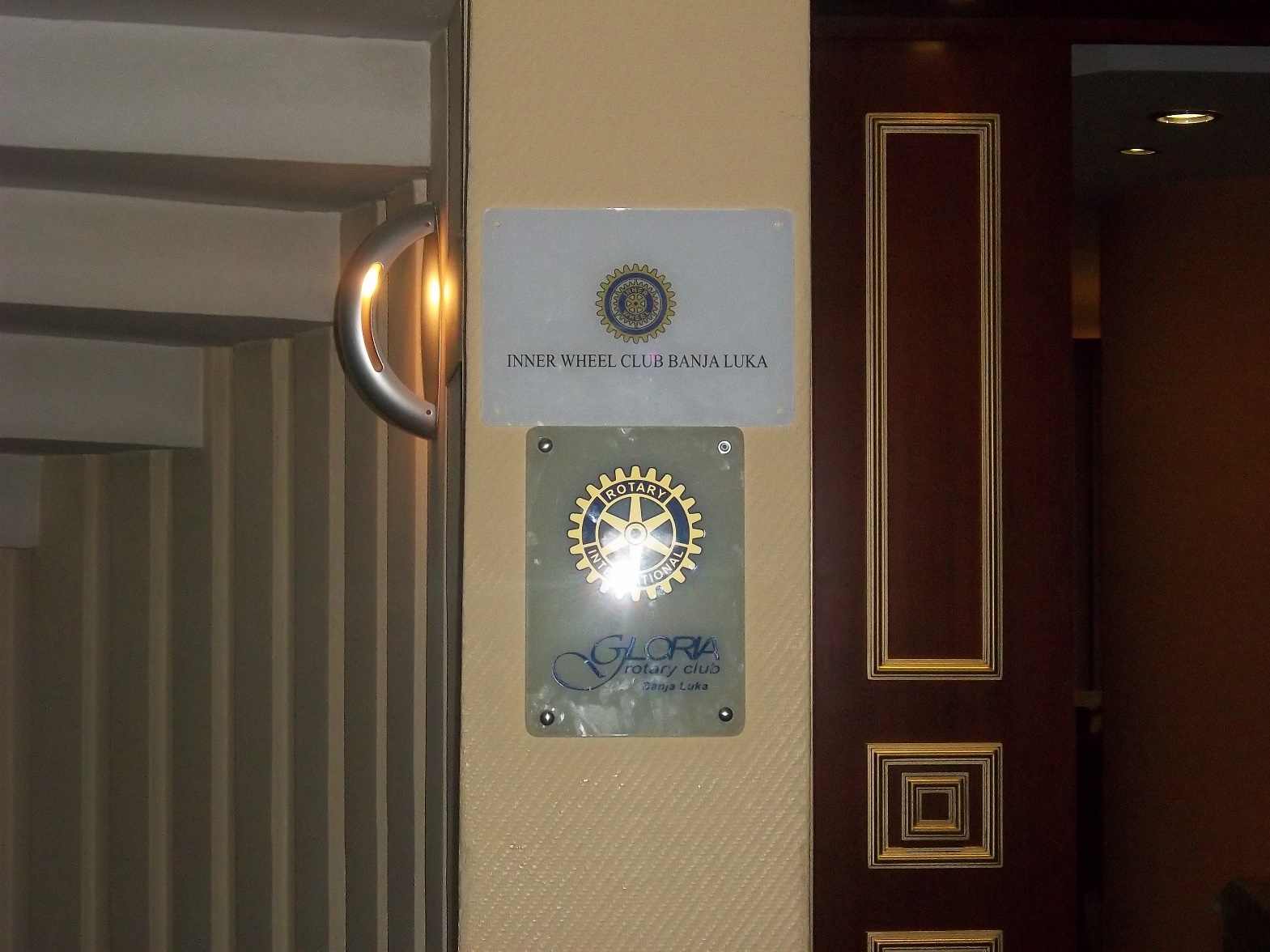 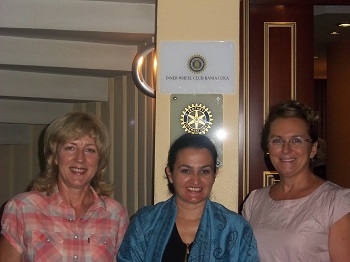 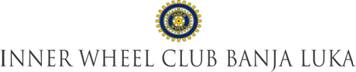 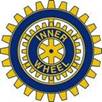 POSTAVLJANJE NATPISNE PLOČE
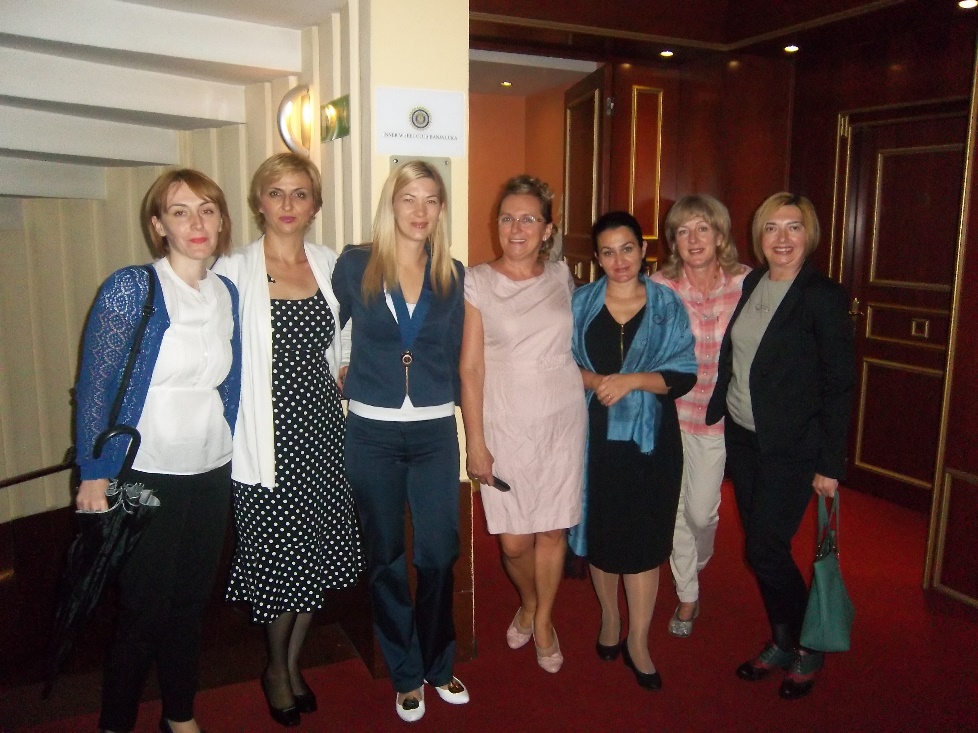 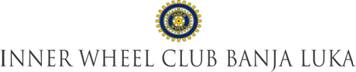 PRIJEM NOVIH ČLANICA IWC-a BANJA LUKA
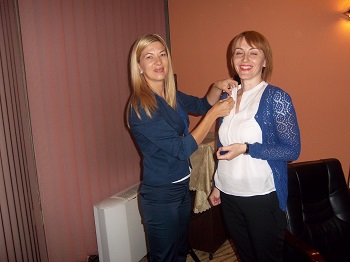 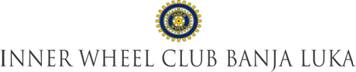 PROJEKAT BROJ 1POMOĆ SAMOHRANOJ MAJCI
20.7. 2014. godine uručena je pomoć samohranoj majci Božani Rakić u iznosu od 150,00 KM i poklon paket sa hranom i higijenom za dijete
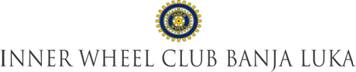 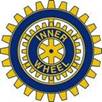 FOTOGRAFIJE SA DONACIJE
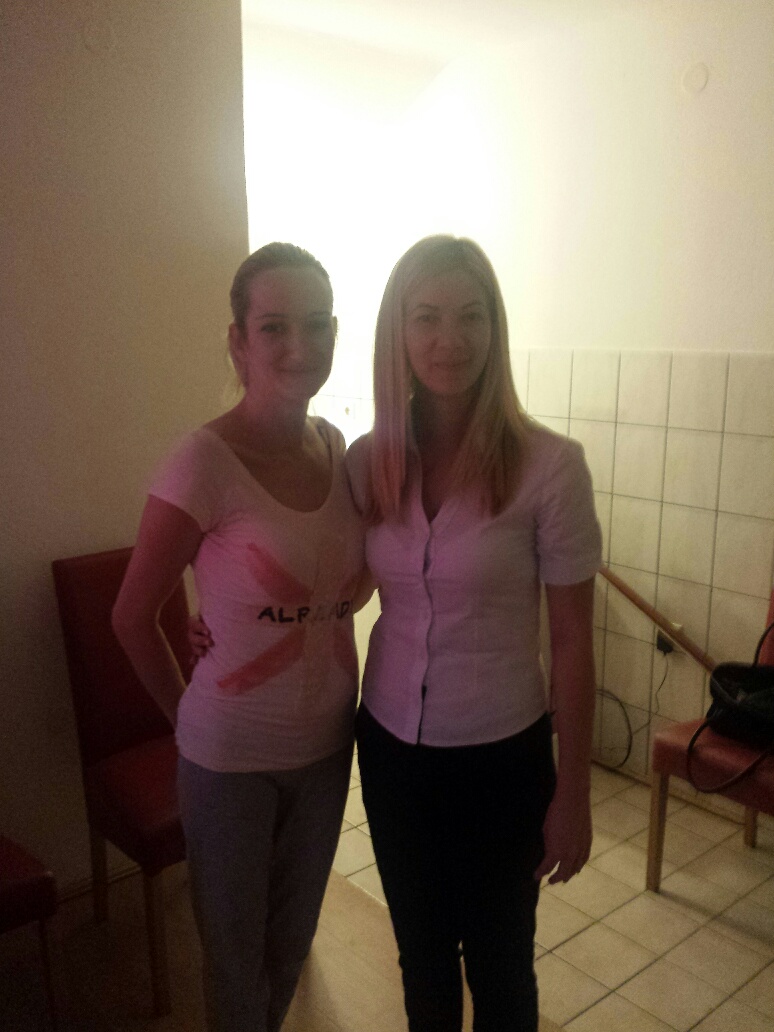 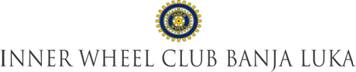 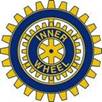 PROJEKAT BROJ 2DONACIJA VRTIĆU NEVEN U ČELINCU
Zajednička donacija Inner Wheel klubova Distrikta 192  Austrija i Inner Wheel Cluba Banjaluka
25.08.2014. godine.
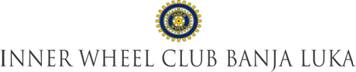 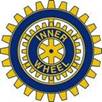 VRTIĆ NEVEN ČELINAC
Vrtić Neven je jedini vrtić u Čelincu koji zauzima površinu od 650 m2 i koji posjećuje 150 djece iz Čelinca i okoline.
Ovaj vrtić potpuno je devastiran u poplavama 15 i 16. maja. 2014.
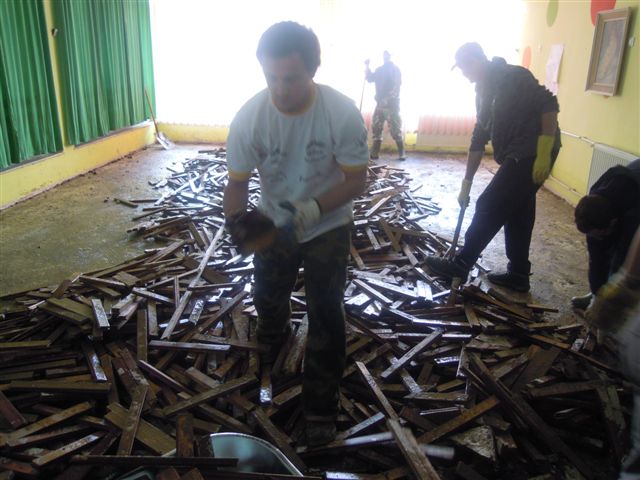 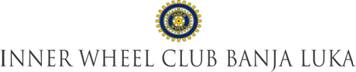 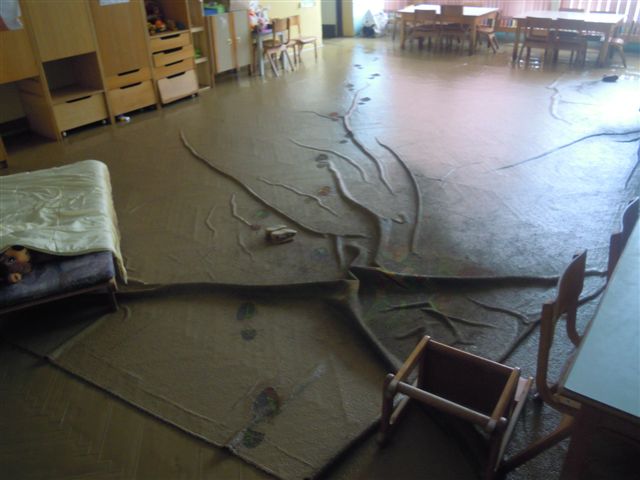 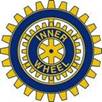 VRTIĆ NEVEN NAKON POPLAVE
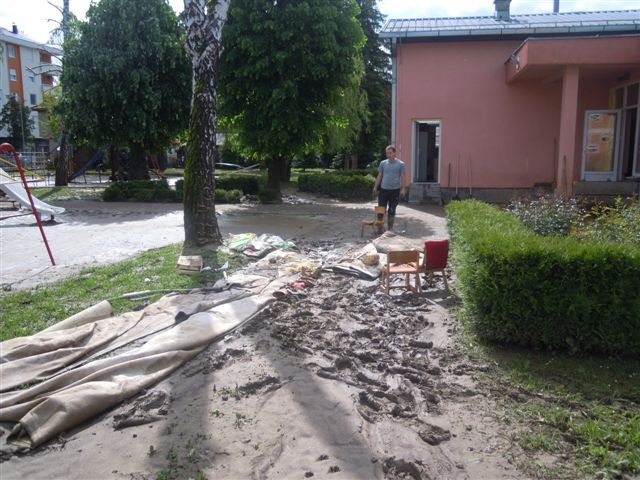 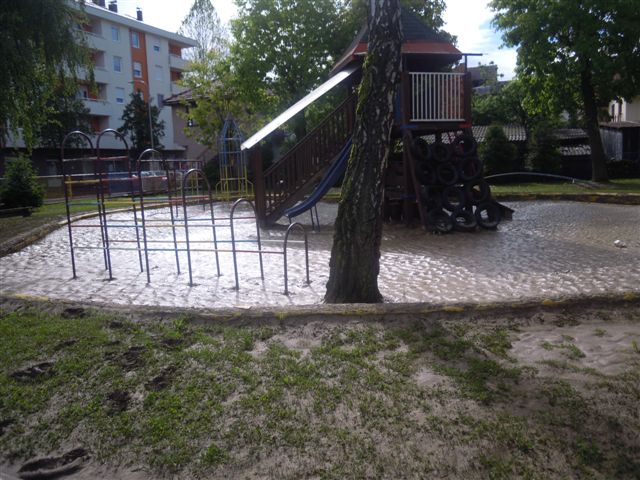 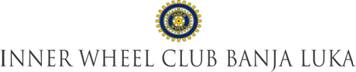 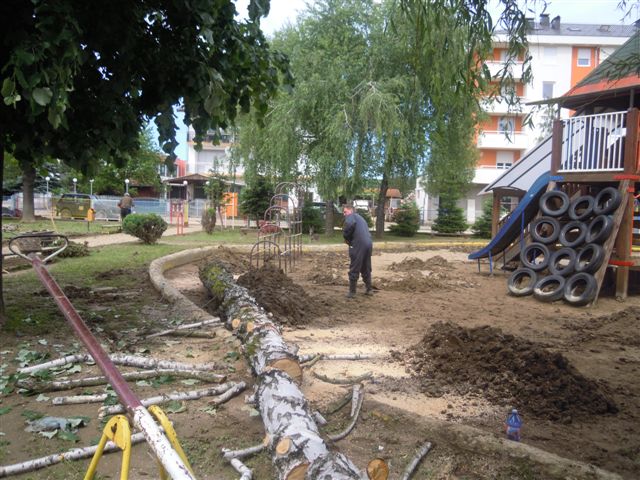 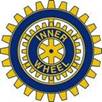 DONACIJA 25. 08.2014.
Predstavnice IWC Banjaluka uručile su donaciju u vrijednosti 4200 KM u ime Inner Wheel klubova Distrikta 192 Austrija i svoje ime.
Cilj ove donacije je da se pomogne uspostavljanje normalnog funkcionisanja Dječijeg vrtića Neven, koji je potpuno uništen u poplavama. 
Želja nam je da donacijom doprinesemo da se dječiji osmijesi što prije vrate u vrtić Neven.
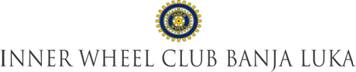 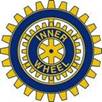 Finansijski izvještaj
Donacija Inner Wheel klubova Distrikta 192  Austrija 6. 6.2014. Donacija uručena 25.8.2014.
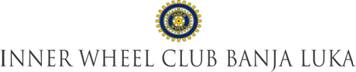 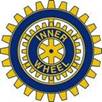 Kurs: 1€= 1,95583 BAM
PRESS RELEASE
Objave: PRESS RS, Nezavisne novine i Glas Srpske
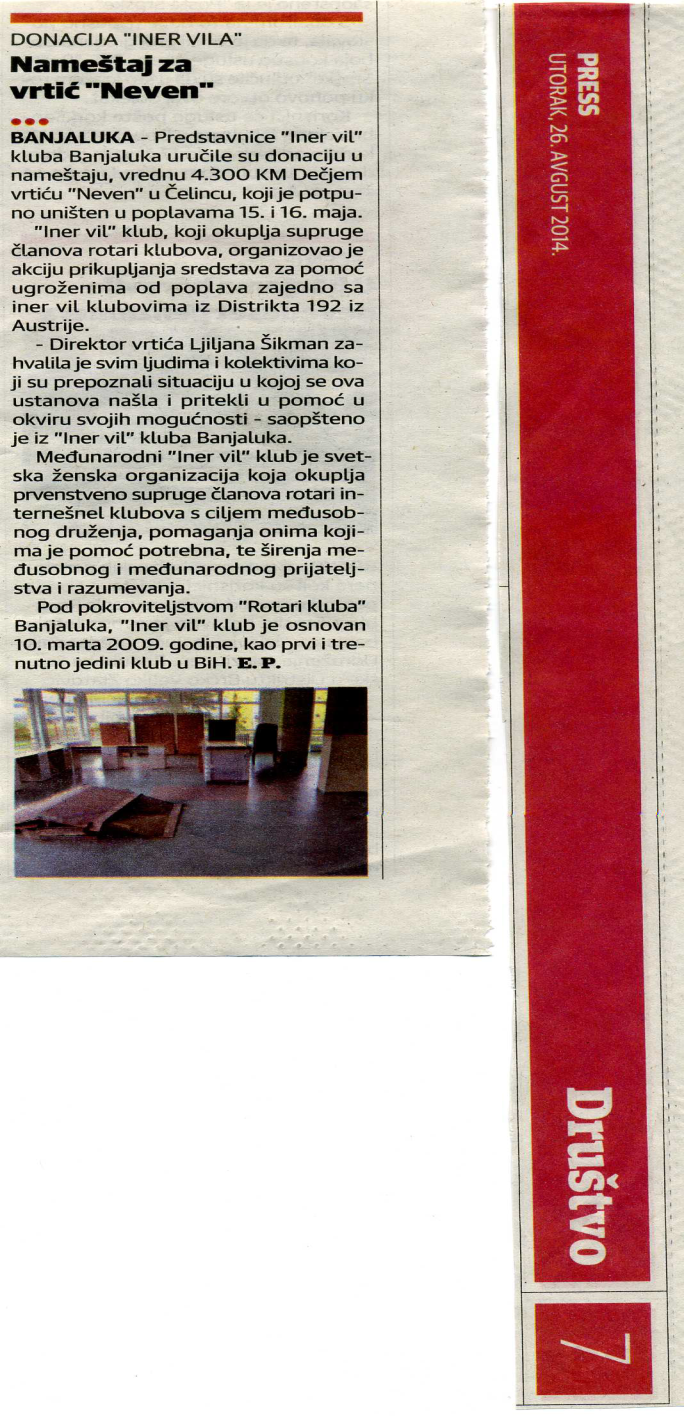 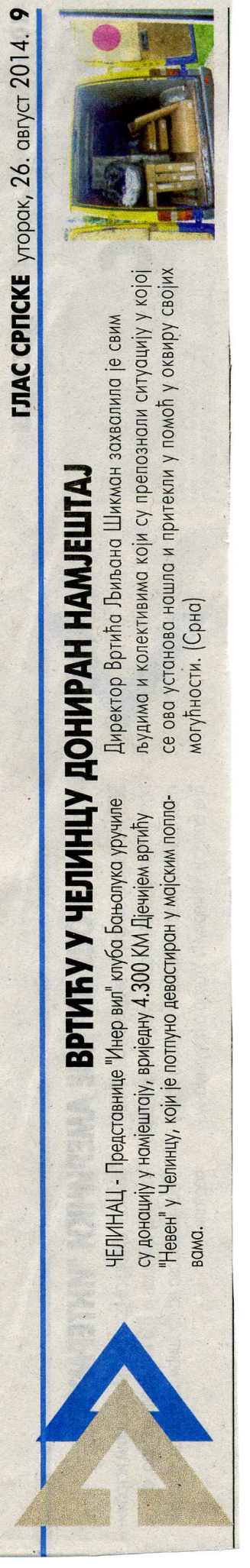 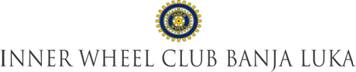 VRTIĆ NEVEN SADA…
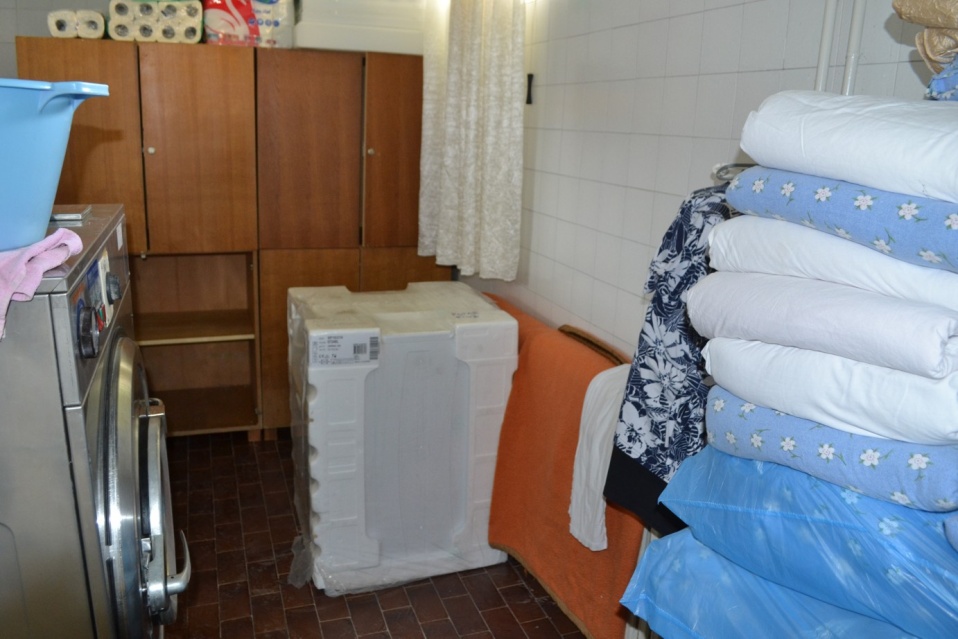 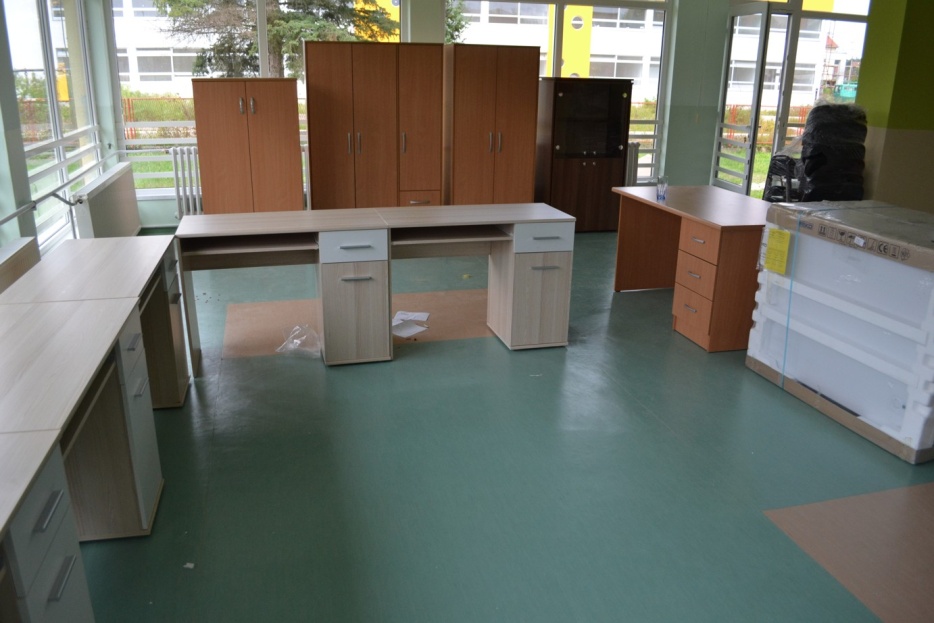 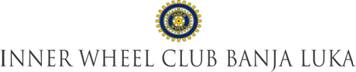 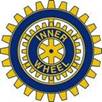 SLAVA VRTIĆA NEVENURUČENJE ZAHVALNICE IWC-u
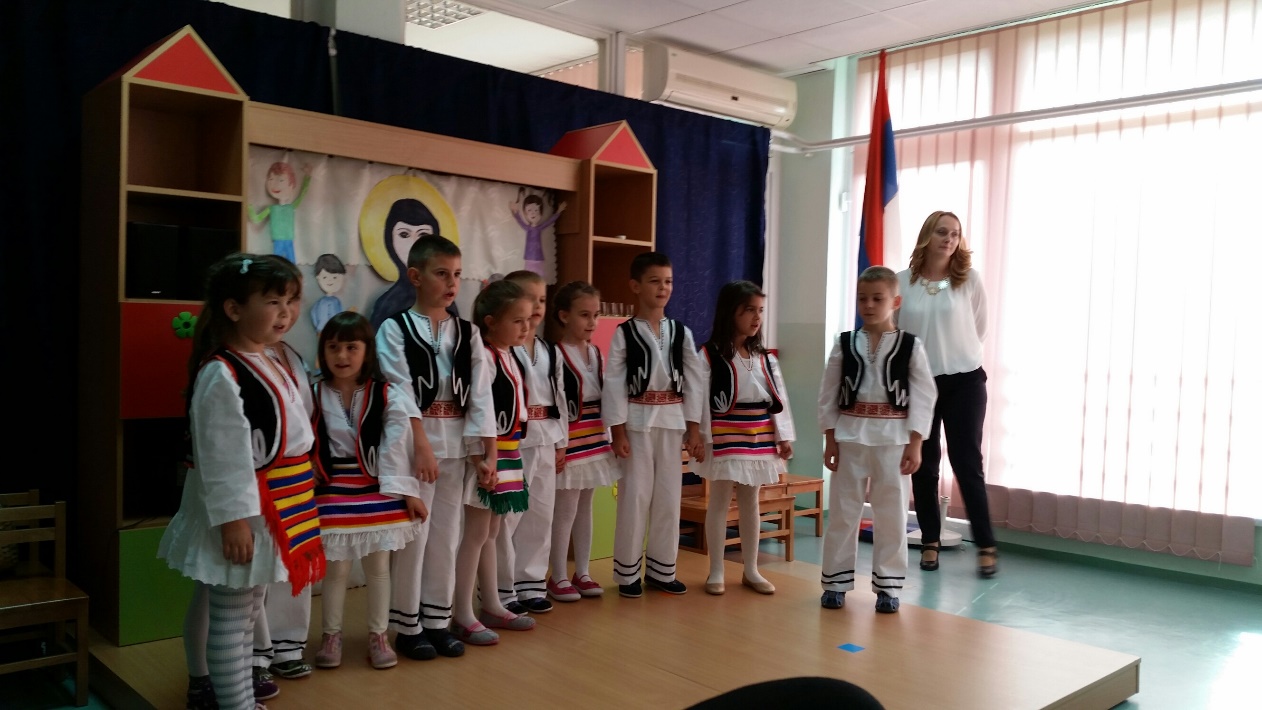 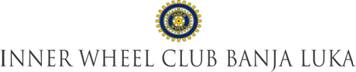 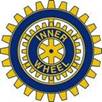 Hvala Vam u ime svih članica Inner Wheel kluba Banja Luka kao i u ime sve djece koja idu u vrtić Neven.
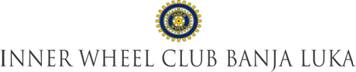 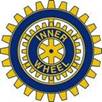 PROJEKAT BROJ 3DONACIJA ŠKOLSKOG PRIBORA ORGANIZACIJI “BUDIMO LJUDI” ZA AKCIJU ŠKOLSKO SRCE
Zajednička donacija Inner Wheel klubova Distrikta 192  Austrija i Inner Wheel Cluba Banjaluka
04.09.2014. godine.
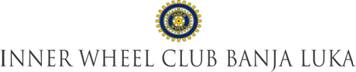 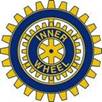 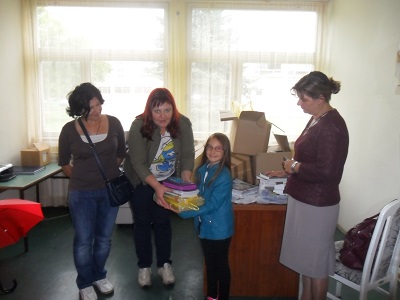 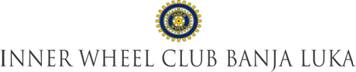 Na spiskovima HO „Budimo ljudi“ našlo se 29 osnovnih škola iz 11 opština (Banjaluka, Bijeljina, Derventa, Modriča, Doboj, Kotor Varoš, Šamac, Petrovo, Kozarska Dubica, Čelinac i Novi Grad). Školski pribor i udžbenici dodjeljeni su  najugroženijim đacima ovih opština.
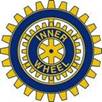 DONACIJA:
Zajednička donacija Inner Wheel klubova Distrikta 192  Austrija i Inner Wheel Cluba Banjaluka je:
220 svesaka
10 pernica
Flomasteri, drvene i voštane bojice, flomasteri
U iznosu od 150,00 KM
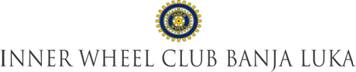 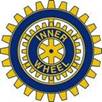 BANNER NA WEB STRANICI :WWW.BUDIMO-LJUDI.COM
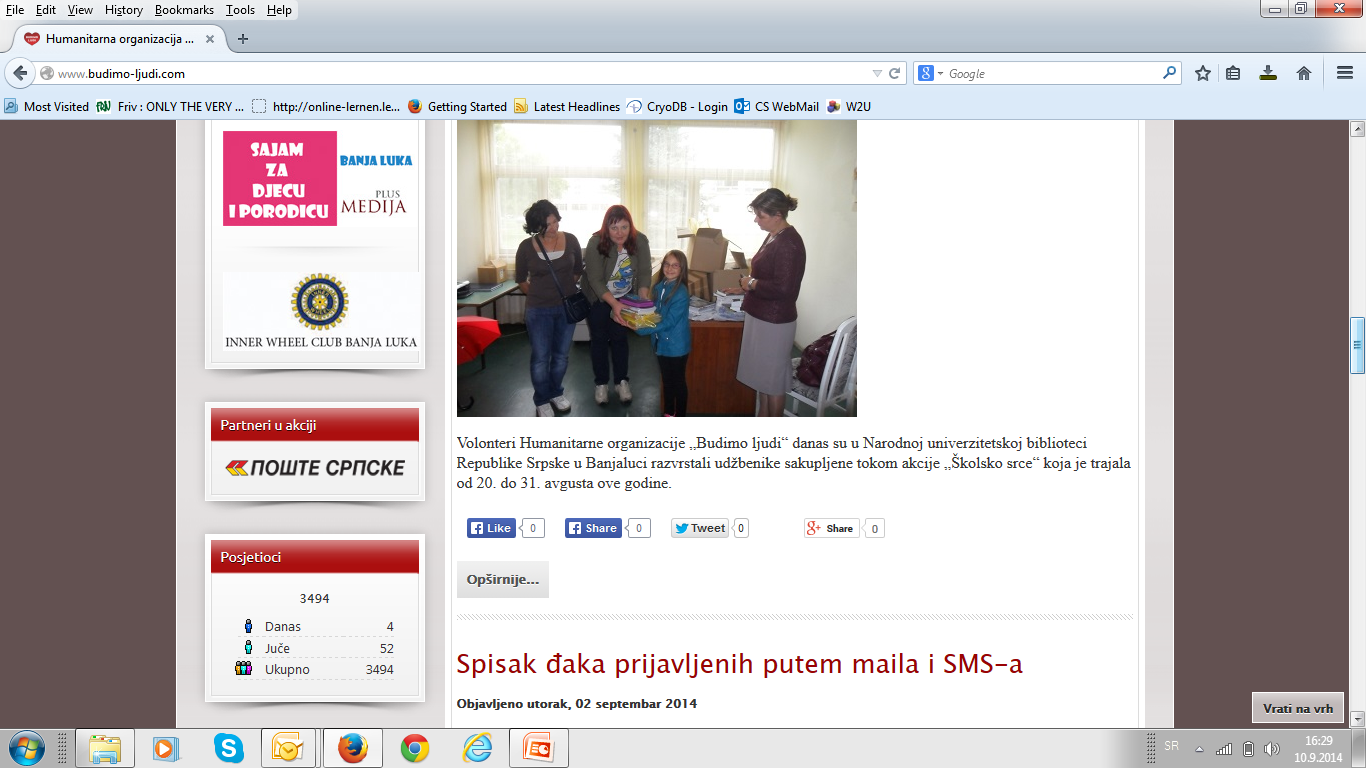 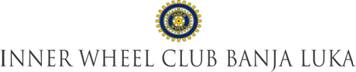 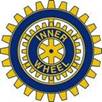 POSJETA GUVERNERA:
U četvrtak, 18 septembra 2014. godine, Rotari klub Banja Luka posjetio je guverner rotary distrikta 1910, g-din Volfgang Stalcer (Wolfgang Stalzer). Tom prilikom IWC, koji okuplja supruge rotarijanaca,predstavio je svoj eplanove I aktivnosti  na veoma lijep i uvjerljiv način. Prezentaciju su održale  predsjednica Sanja Todorović i sekretar kluba Vera Savanović.
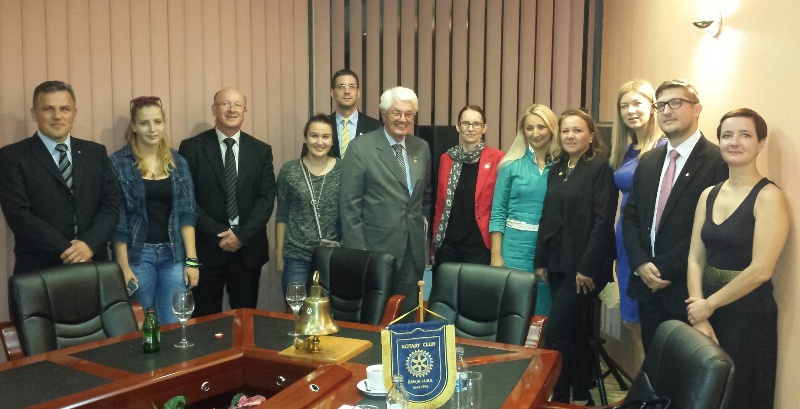 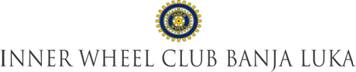 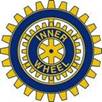 PROJEKAT BROJ 4 DONACIJA PORODICI BOJANIĆ
Donacija higijenskog i prehrambenog paketa u vrijednosti od 400,00 KM
08.11.2014.
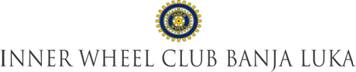 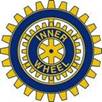 DONACIJA PORODICI BOJANIĆ
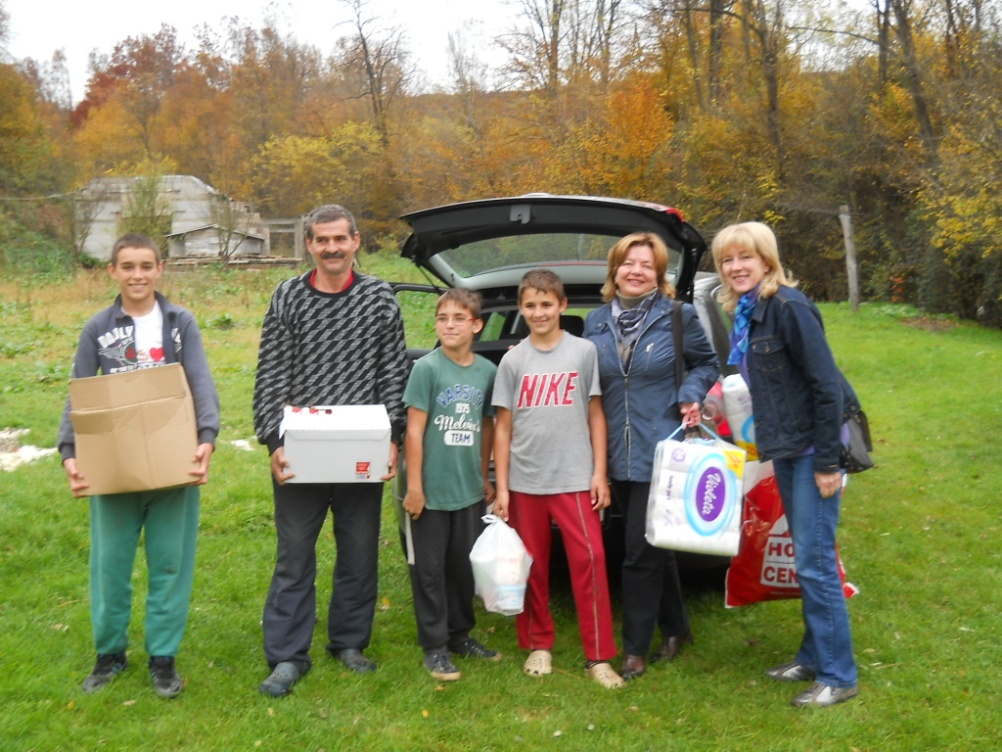 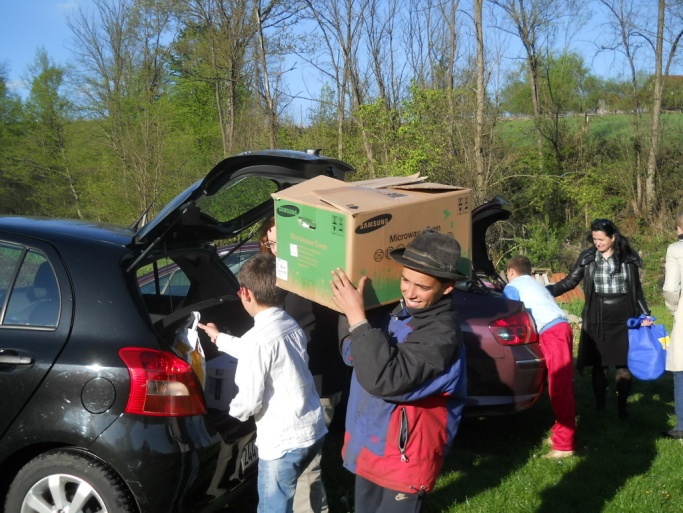 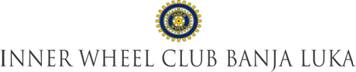 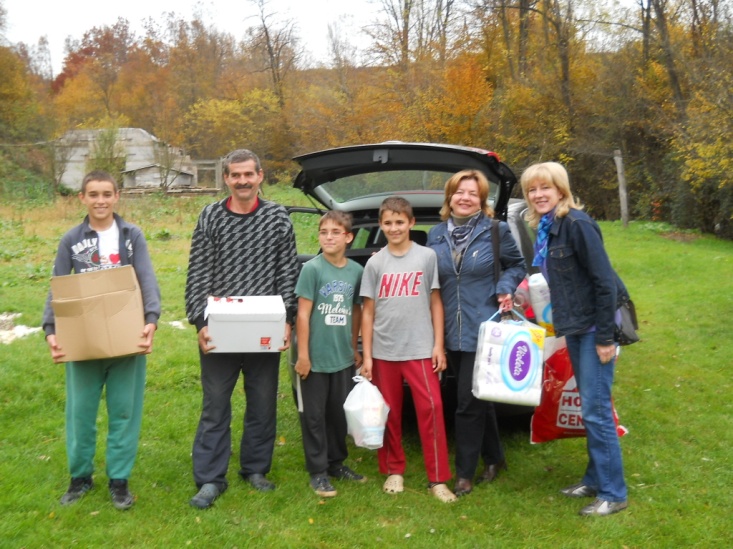 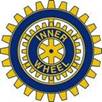 DONACIJA PORODICI BOJANIĆ
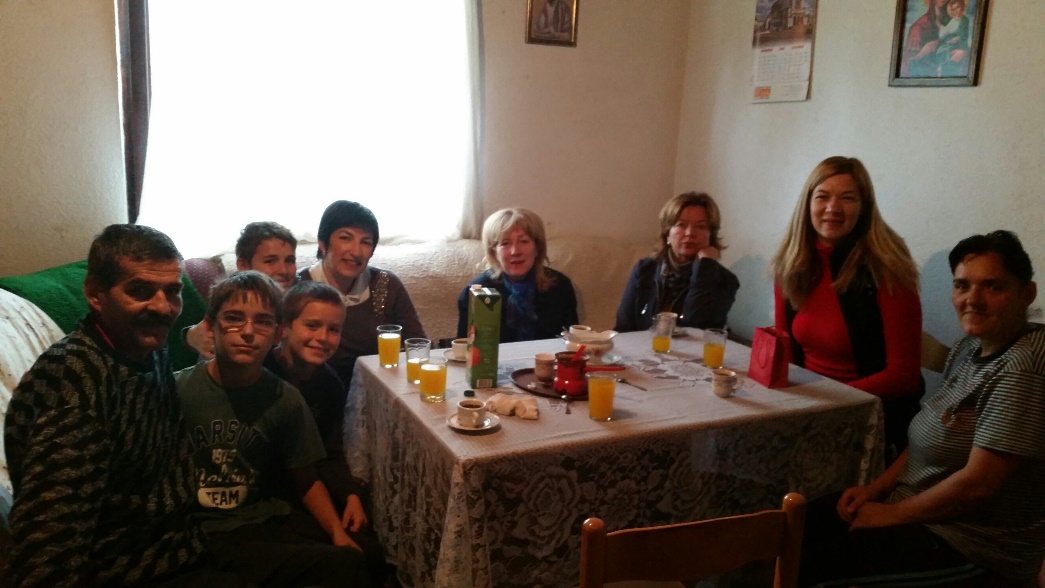 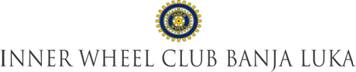 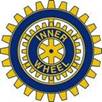 PROJEKT  BROJ 5VINSKI BAL PRIKUPLJANJE ZA HUMANITARNE AKCIJE IWC
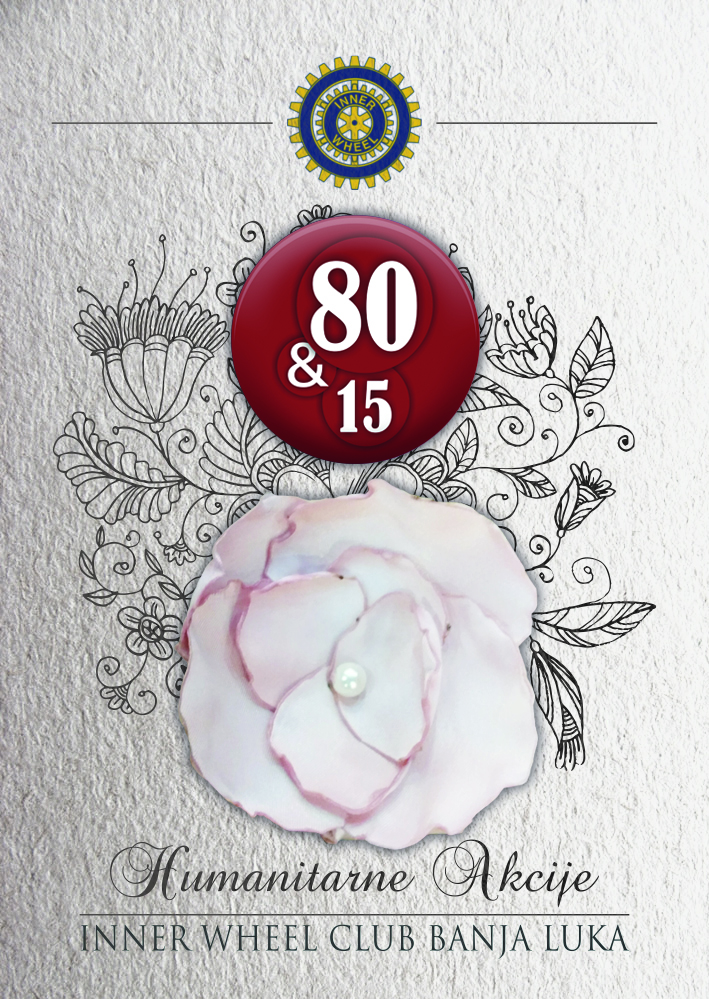 Rotary klub Banjaluka organizovao je tradicionalni humanitarni bal 6. decembra 2014. godine na kojem su članice IWC-a Banjaluka pripremile namjenske cvjetove i bedževe za sve goste. Tom prilikom prikupljeno je više od 1000 Km za buduće humanitarne akcije IWC-a
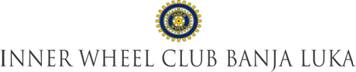 PROJEKT  BROJ 5VINSKI BAL PRIKUPLJANJE ZA HUMANITARNE AKCIJE IWC
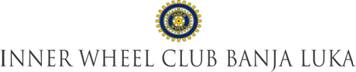 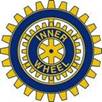 DIO ATMOSFERE SA VINSKOG BALA
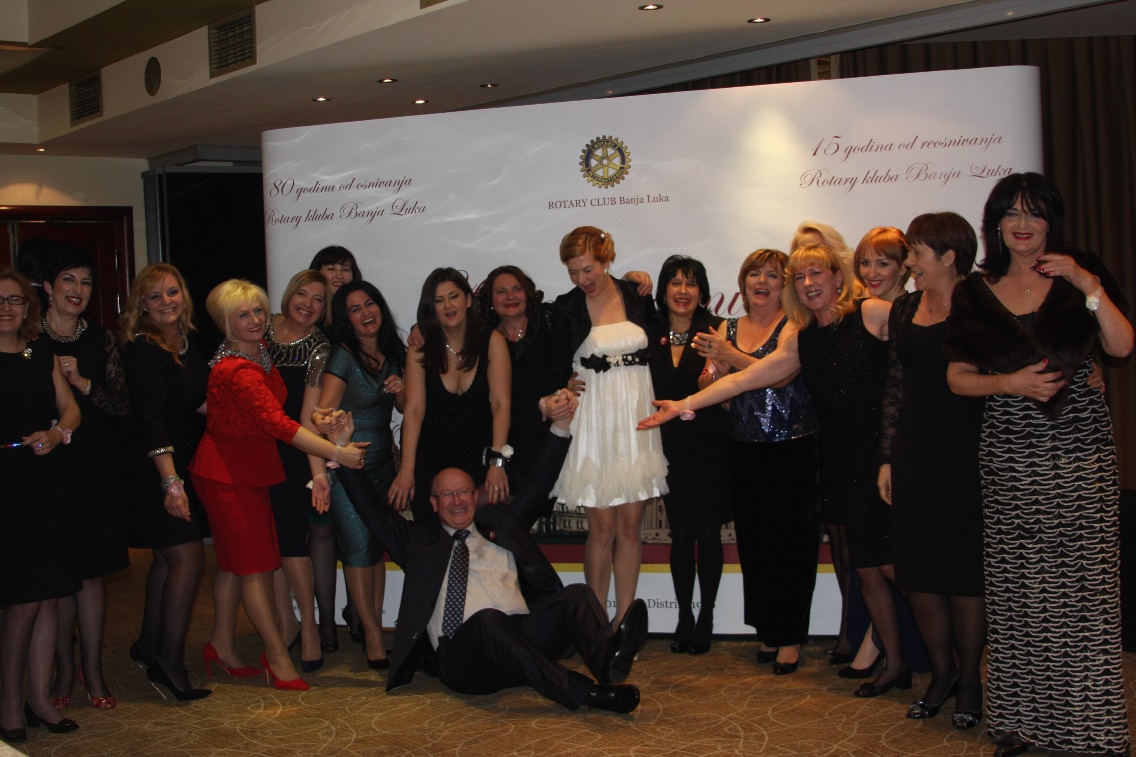 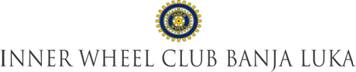 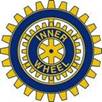 PROJEKT  BROJ 6 STIPENDIJA  ZA LJILJANU PETROVIĆ
Studenticu druge godine Poljoprivrednog fakulteta iz Bronzanog Majdana, djetetu iz višečlane porodice IWC Banjaluka odlučio je stipendirati na mjesečnom nivou u iznosu od 100 KM.
Prva stipendija je uručena 10.12.2014. godine.
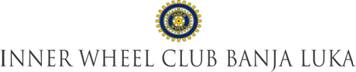 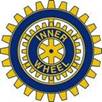 PROJEKT BROJ 7  POMOĆ UDRUŽENJU ,,DJECA SVJETLOSTI”
Udruženje su osnovali roditelji djece sa autizmom 2008 godine, a trenutno okuplja oko četrdeset članova (uzrasta od 3 do 45godina). Aktivnosti Udruženja su brojne: provođenje psiholoških, logopedskih i defektoloških tretmana sa licima sa autizmom, provođenje kreativno-okupacionih radionica i rekreacijskih aktivnosti, pružanje pshoterpaijske podrške porodicama.
Ovom udruženju IWC Banjaluka je donirao 500 KM za kupovinu didaktičkog materijala
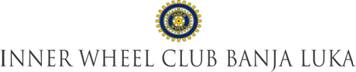 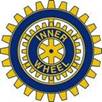 URUČENJE DONACIJE DANA 17.12.2014. godine
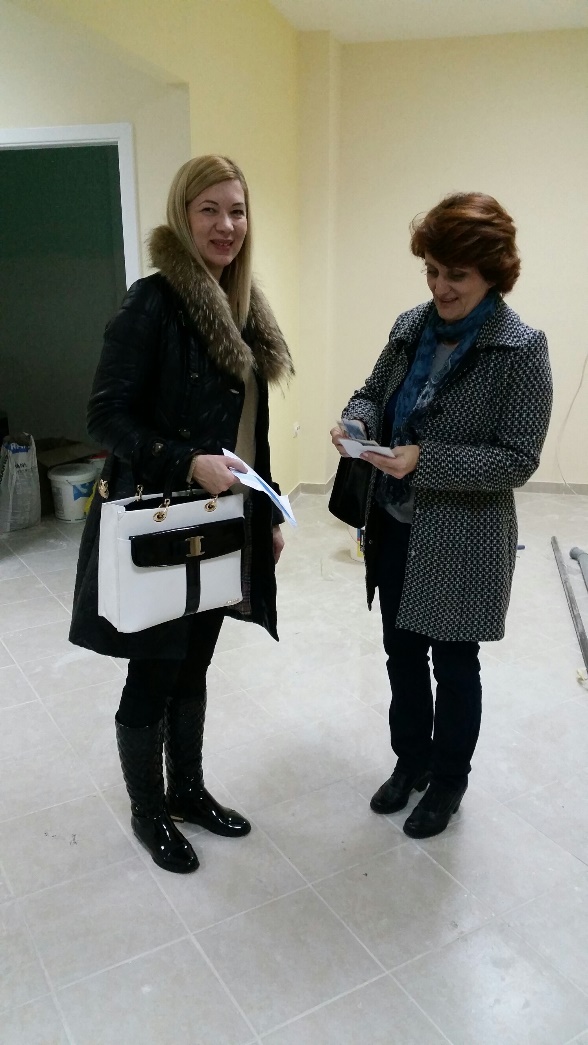 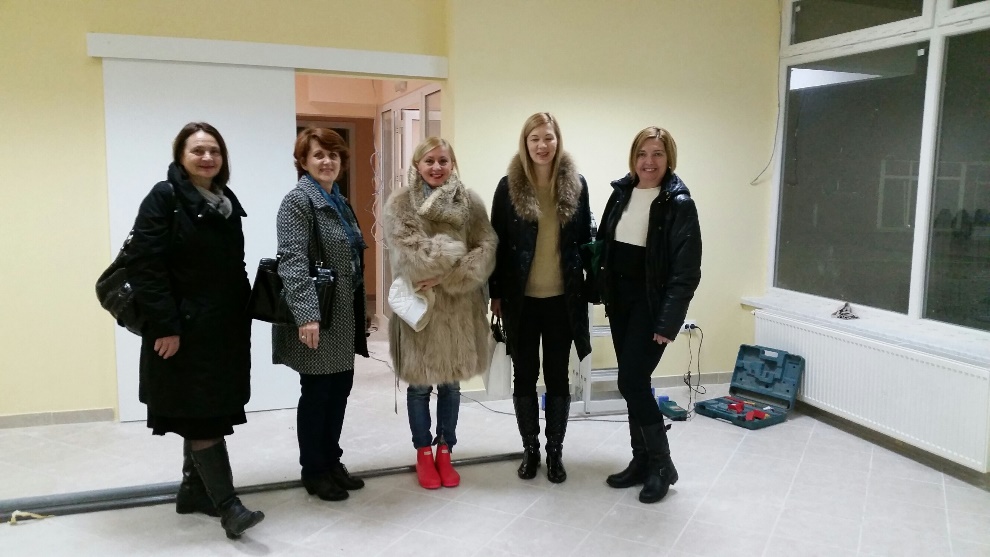 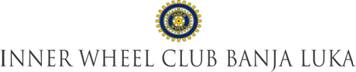 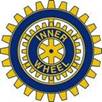 URUČENJE DONACIJE DANA 17.12.2014. godine
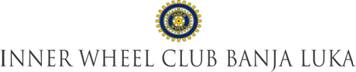 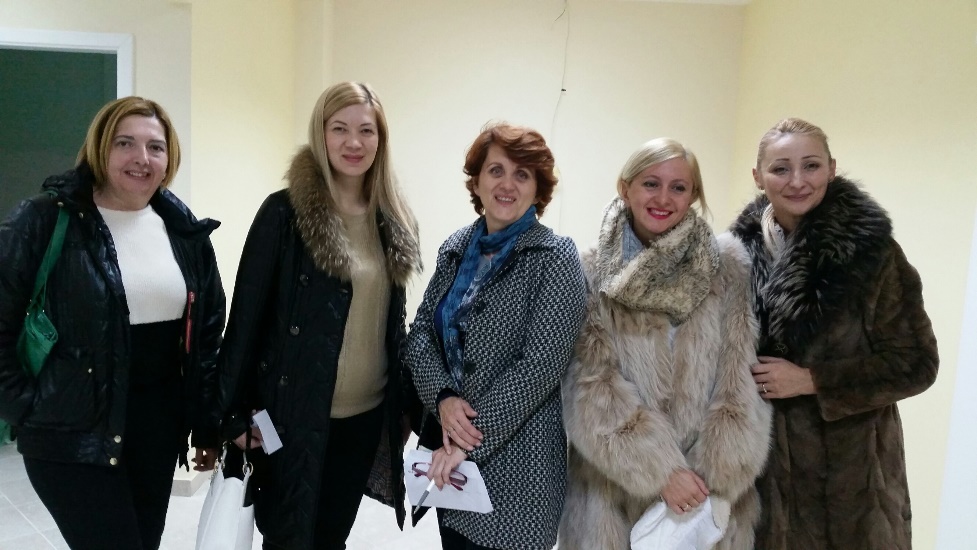 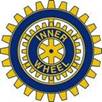 Primopredaja
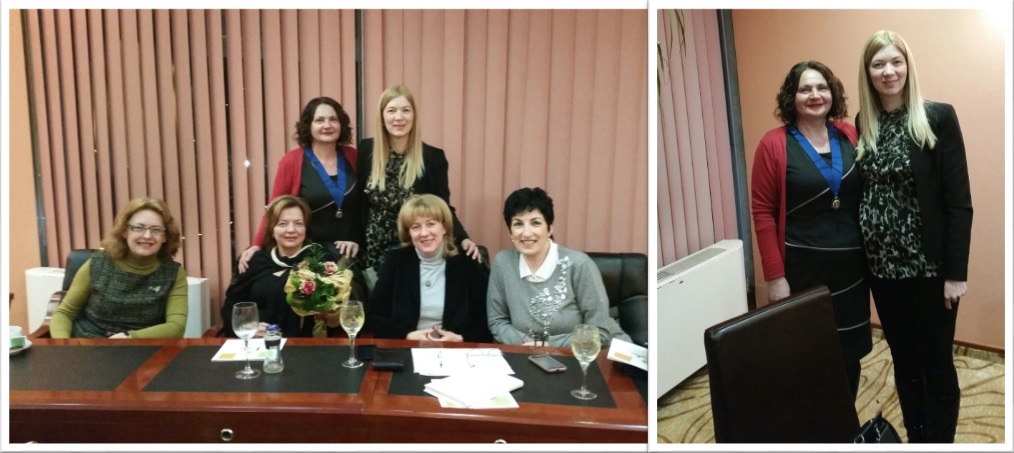 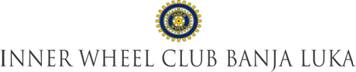 Donacija žrtvama poplaveMart 2015
Studenti iz Graza su donirali za žrtve poplave 2060 Eura ili ca.4000,00 KM.

	Upravni odbor Inner Wheel Cluba je odlučio da novac bude dodijeljen porodicama ugoženim u poplavama u 2014. godini.
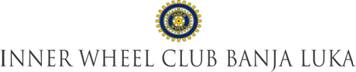 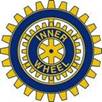 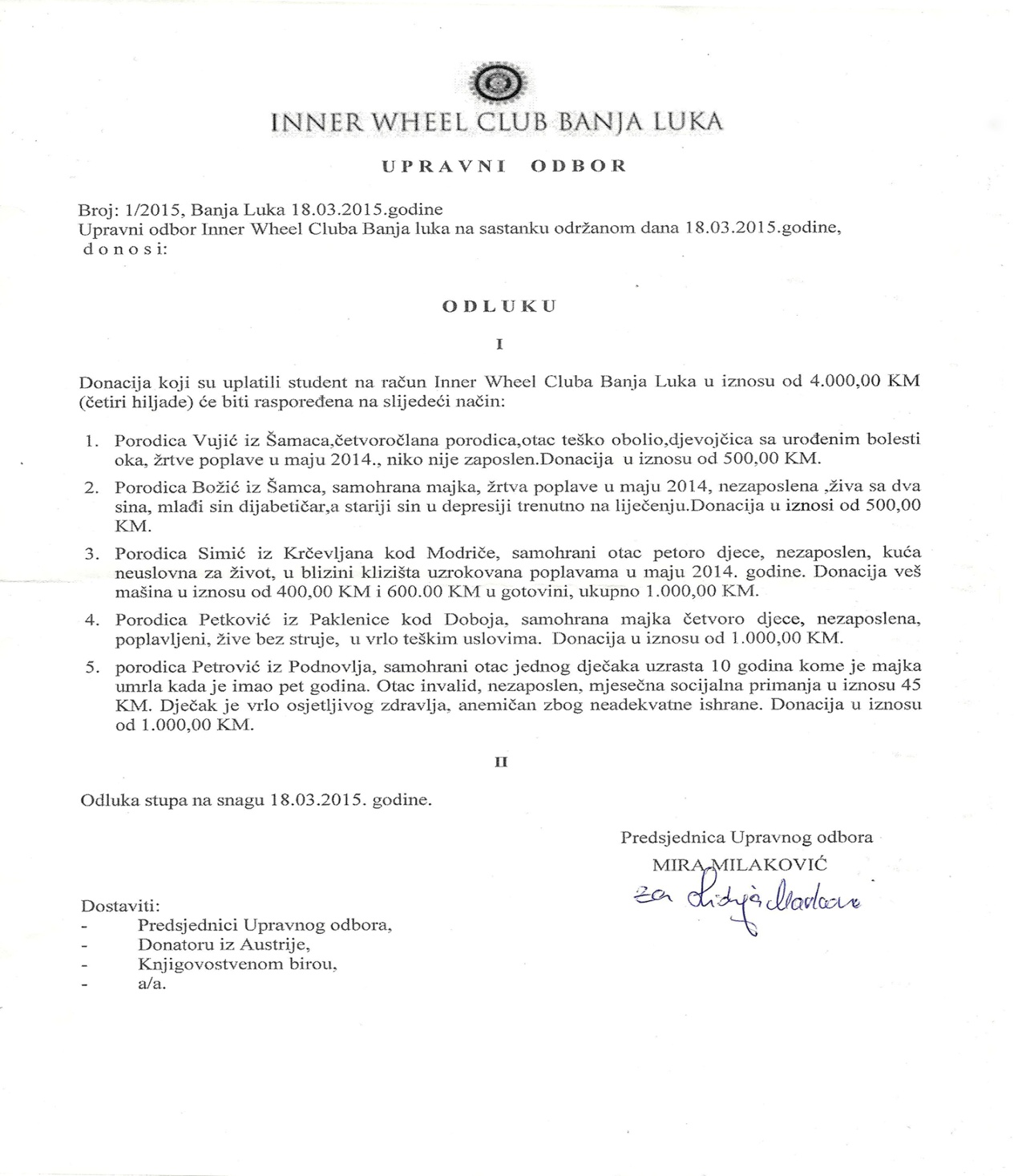 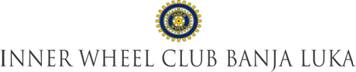 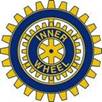 Porodica Vujić iz Šamca
Četvoročlana porodici Vujić iz Šamaca,otac teško obolio,djevojčica sa urođenom bolesti oka, žrtve poplave u maju 2014., niko nije zaposlen.Donacija  u iznosu od 500,00 KM.
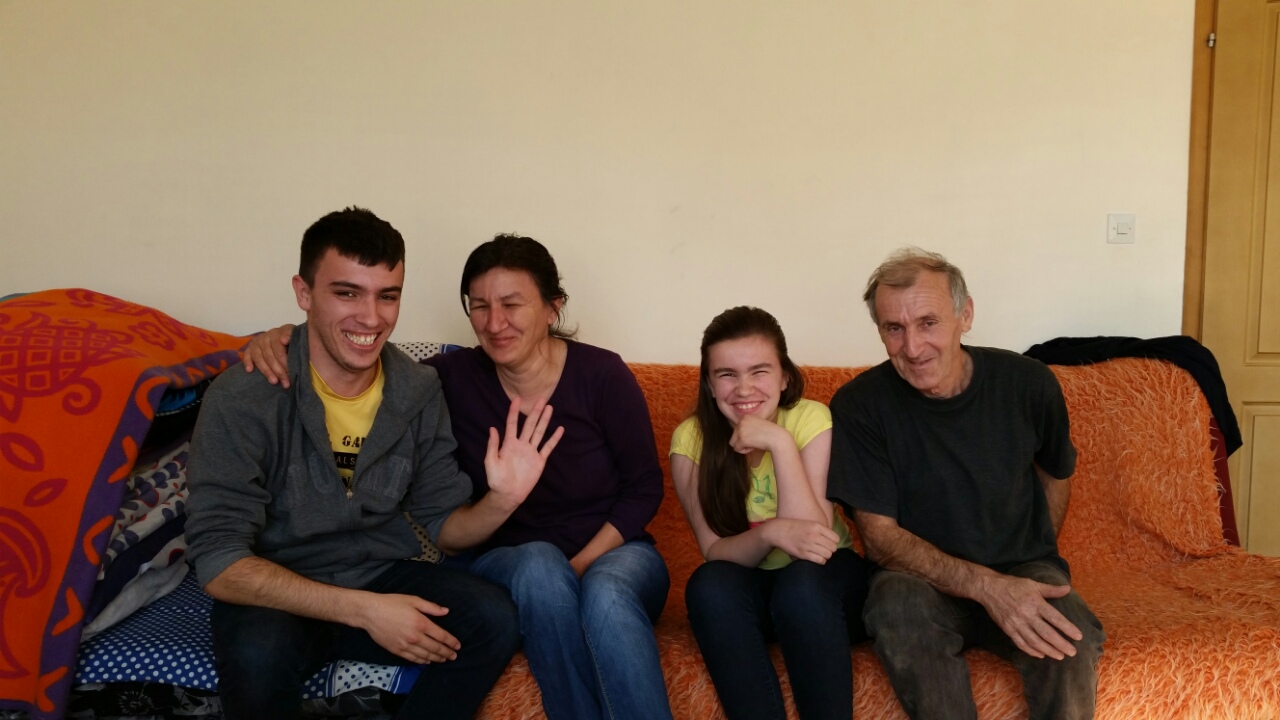 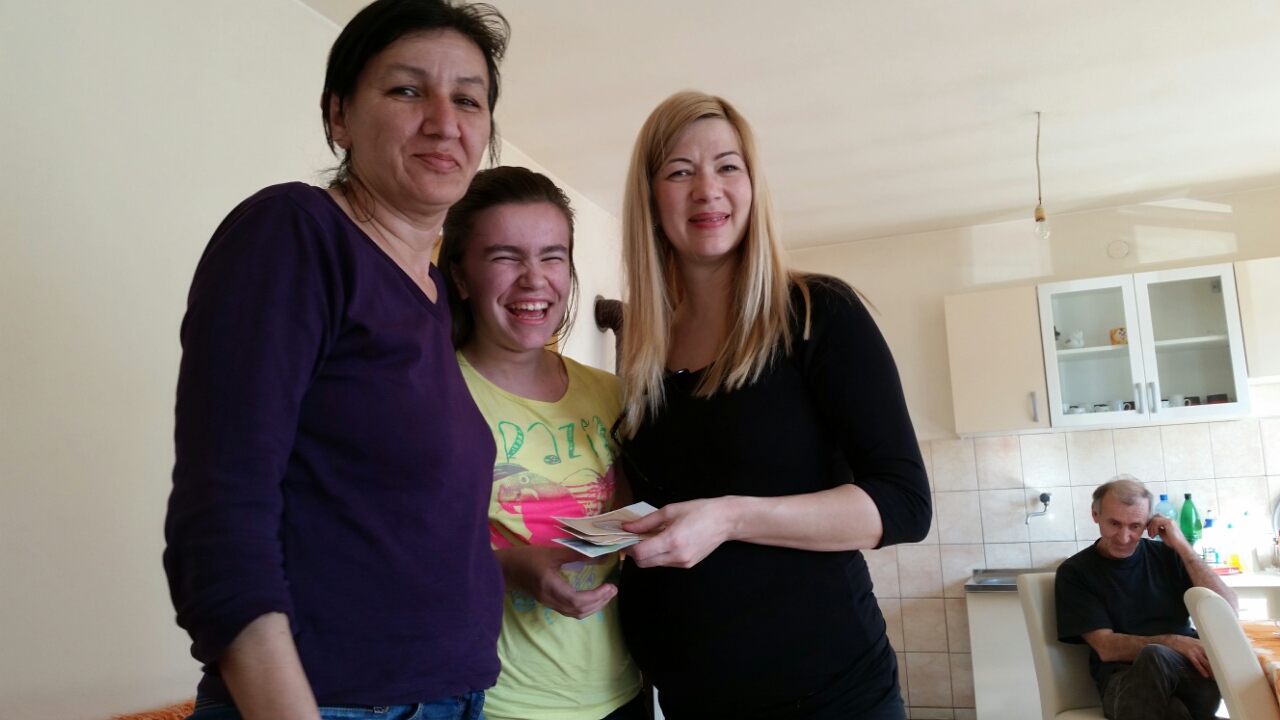 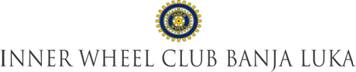 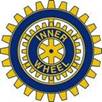 Porodica Božić iz Šamca
Samohrana majka, žrtva poplave u maju 2014, nezaposlena ,živa sa dva sina, mlađi sin dijabetičar,a stariji sin u depresiji trenutno na liječenju.Donacija u iznosi od 500,00 KM.
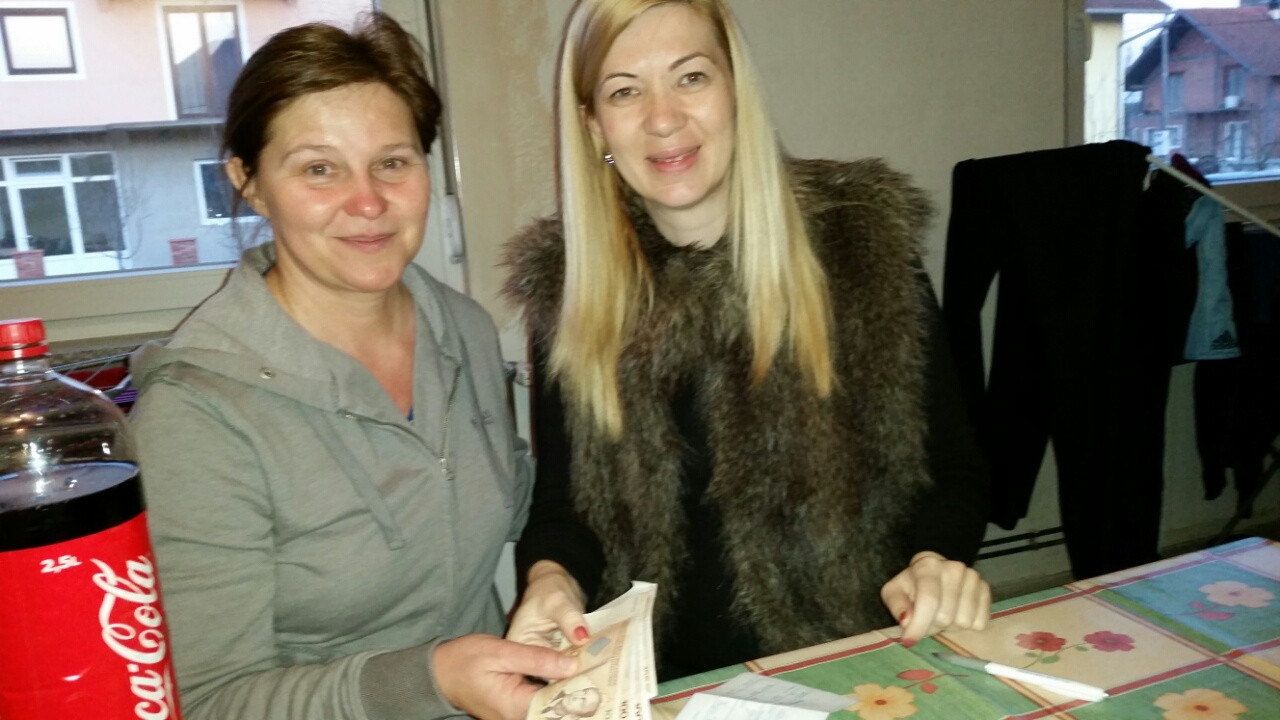 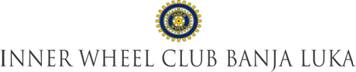 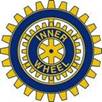 Porodica Simić iz Krčevljana kod Modriče
Samohrani otac petoro djece, nezaposlen, kuća neuslovna za život, u blizini klizišta uzrokovana poplavama u maju 2014. godine. Donacija veš mašina u iznosu od 400,00 KM i 600.00 KM u gotovini, ukupno 1.000,00 KM.
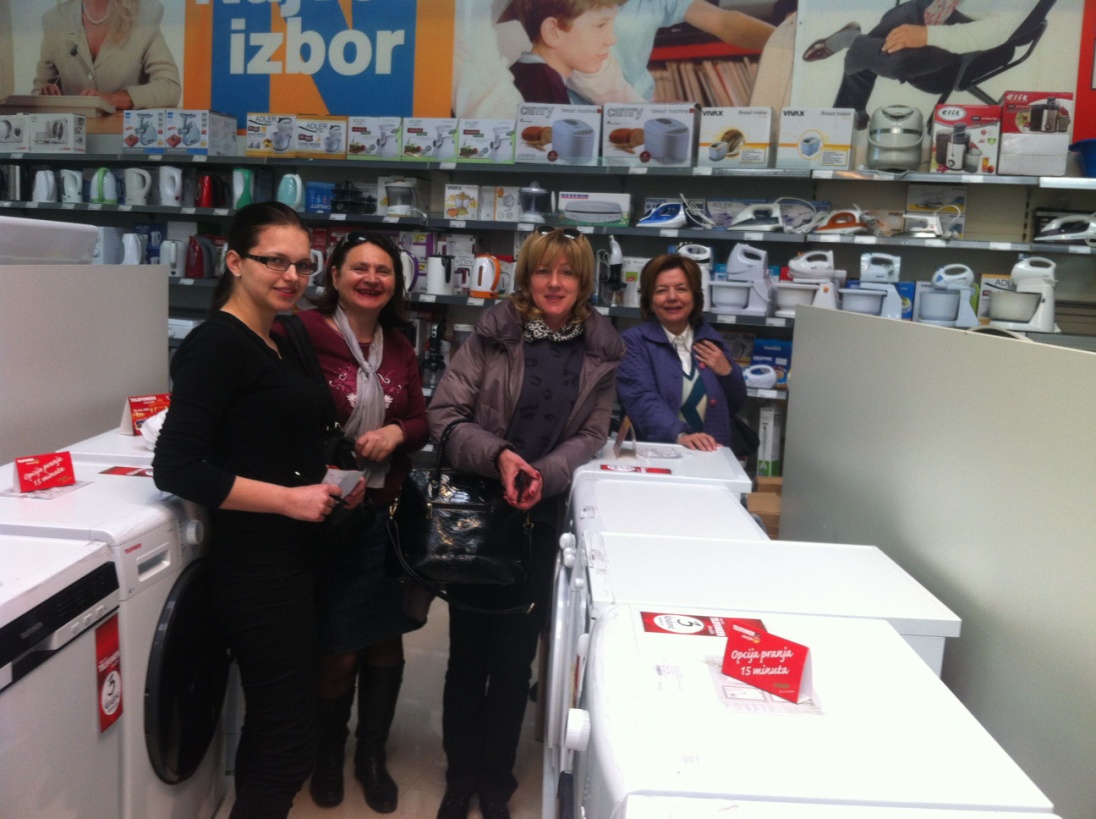 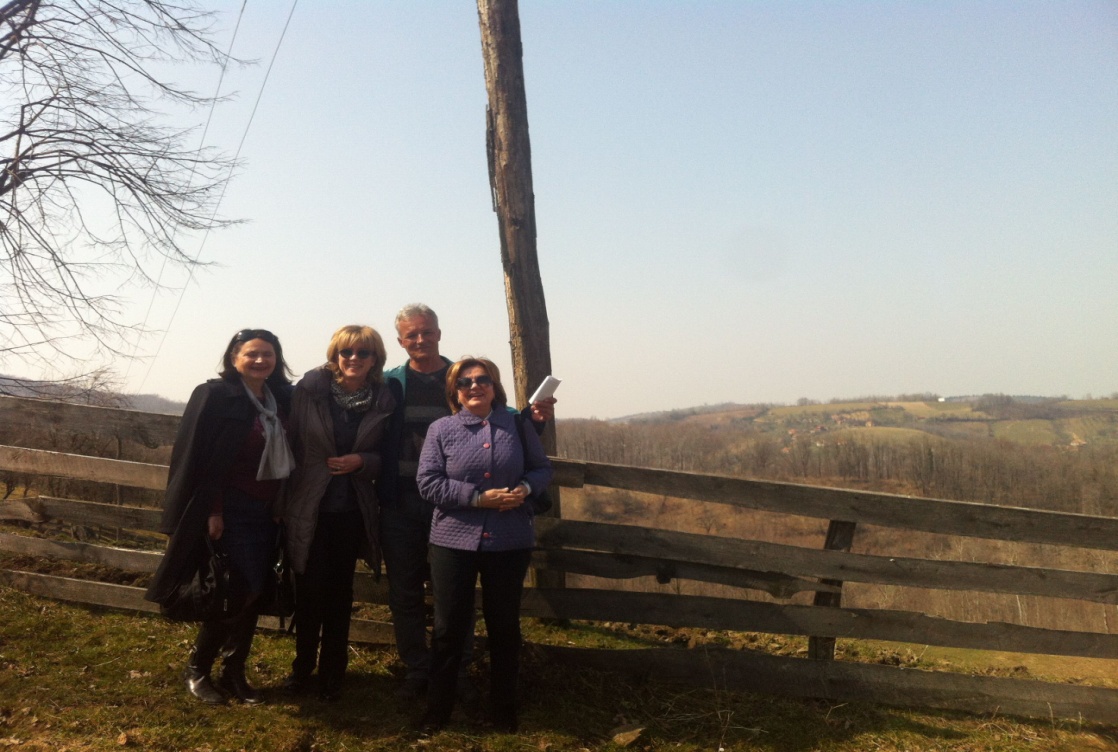 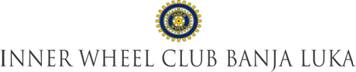 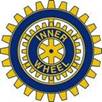 Porodica Petković iz Paklenice kod Doboja
Samohrana majka četvoro djece, nezaposlena, poplavljeni, žive bez struje,  u vrlo teškim uslovima.  Donacija u iznosu od 1.000,00 KM.
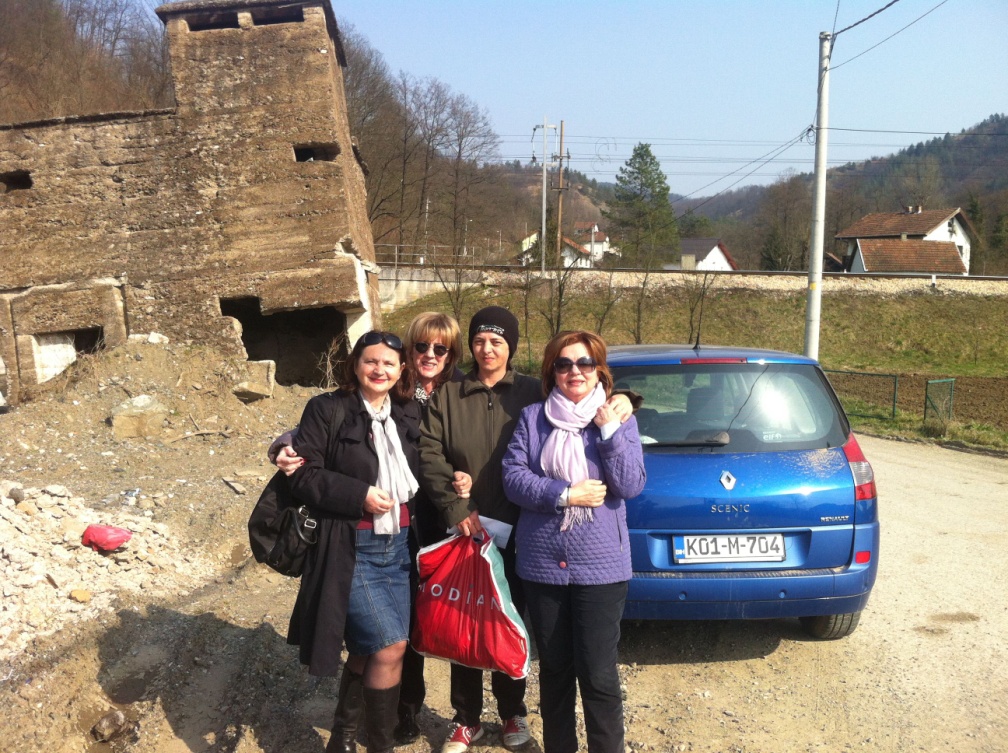 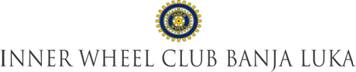 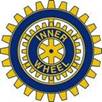 Porodica Petrović iz Podnovlja
Samohrani otac jednog dječaka uzrasta 10 godina kome je majka umrla kada je imao pet godina. Otac invalid, nezaposlen, mjesečna socijalna primanja u iznosu 45 KM. Dječak je vrlo osjetljivog zdravlja, anemičan zbog neadekvatne ishrane. Donacija u iznosu od 1.000,00 KM.
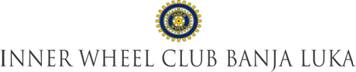 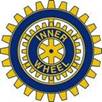 Porodica Petrović iz Podnovlja
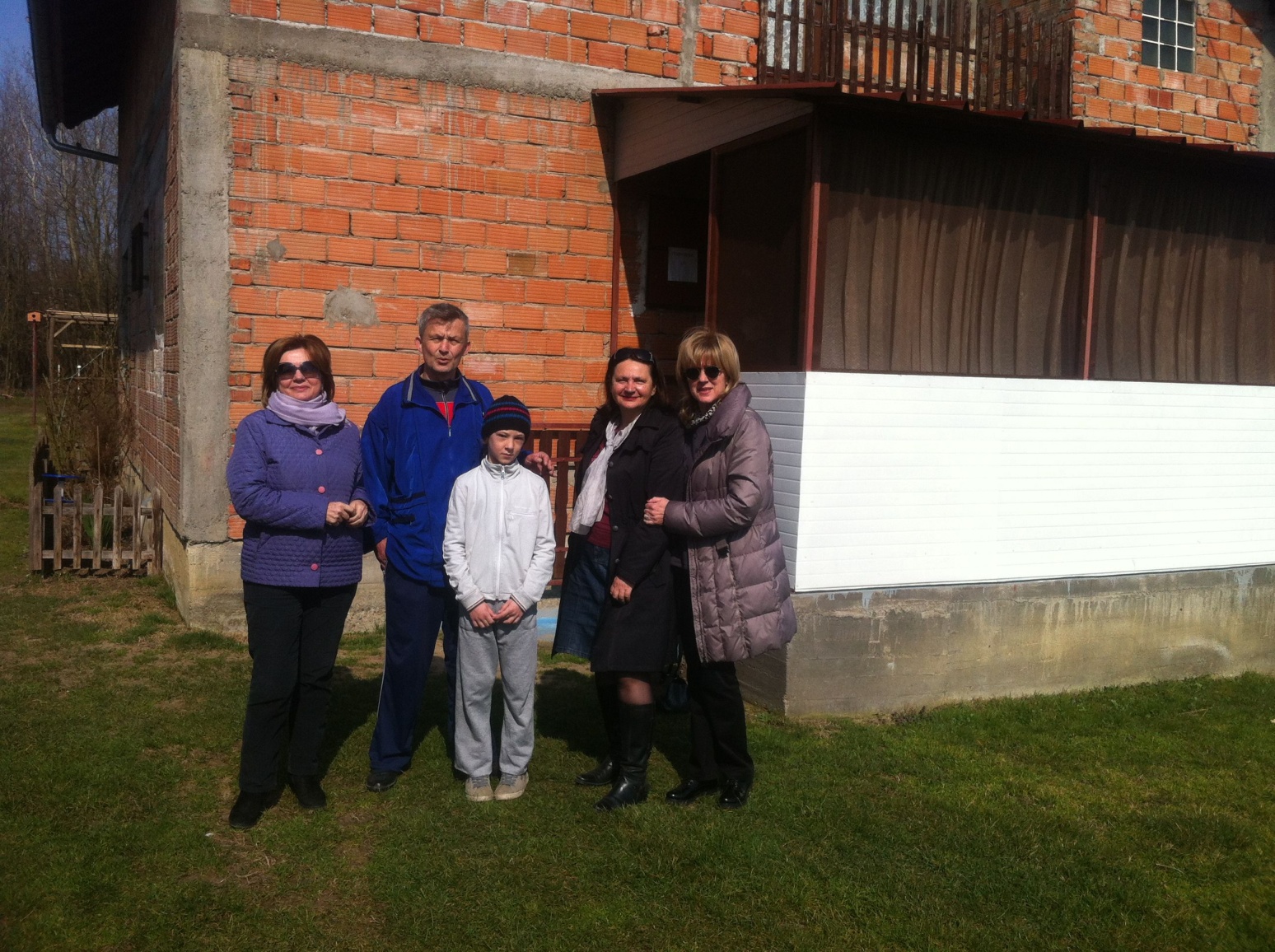 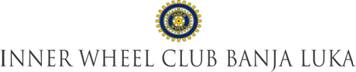 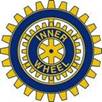